LC11 : Distillation et diagrammes binaires
Niveau : Lycée 
Prérequis : 
-Notion de phase, changement d’état
-Mélange, corps pur
-Fraction molaire, fraction massique
-Température d’ébullition
-Principe de la réfractométrie
Introduction
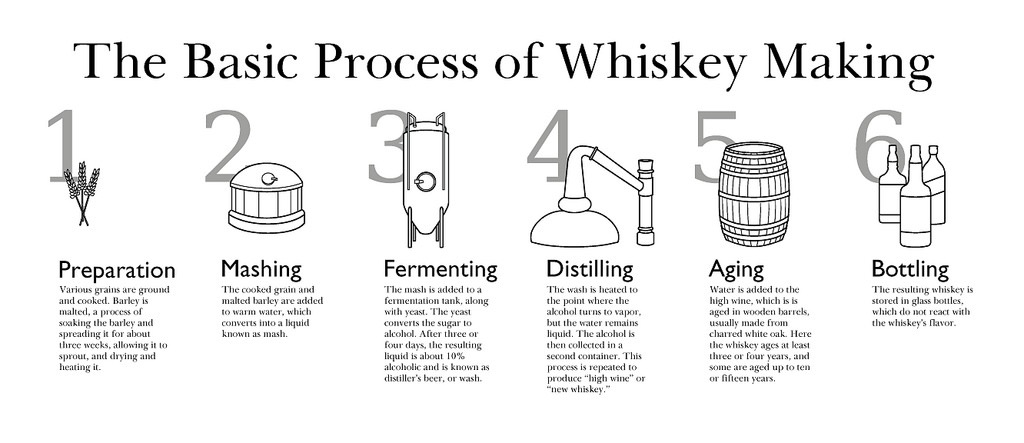 Source : garrett-gardner.com
Introduction
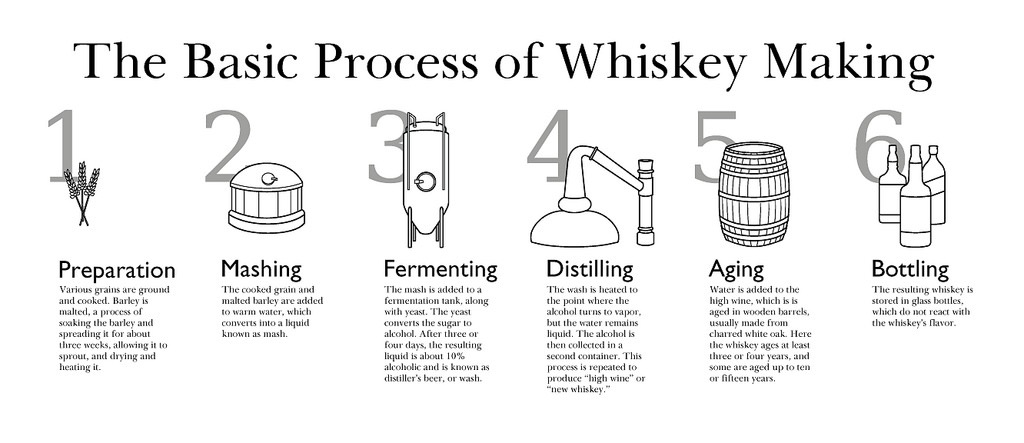 Source : garrett-gardner.com
Introduction
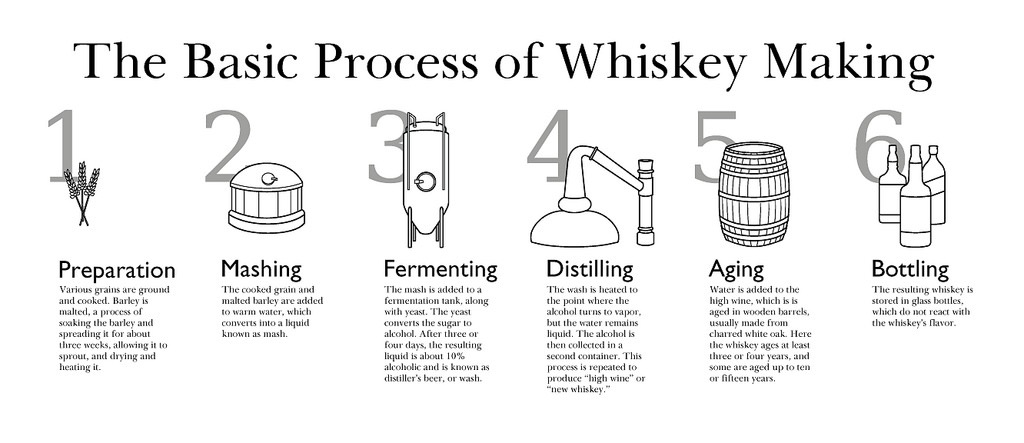 Séparation eau-alcool (éthanol)
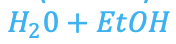 Source : garrett-gardner.com
Introduction
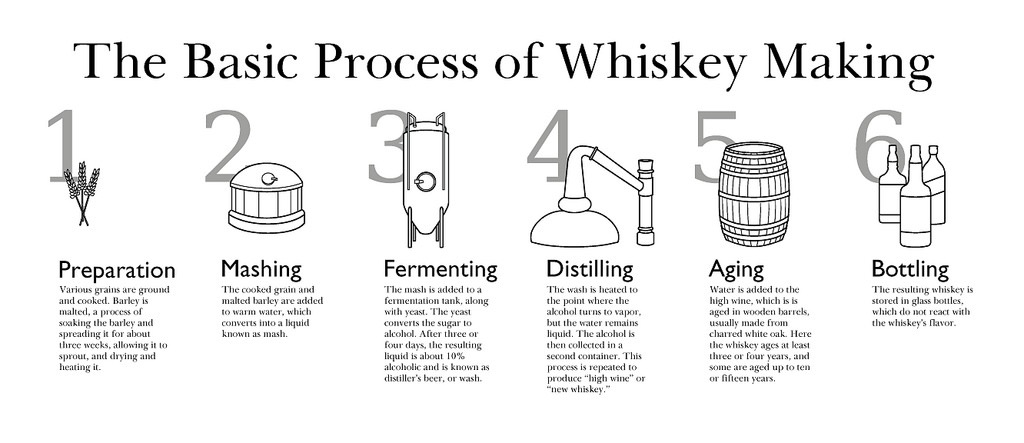 Séparation eau-alcool (éthanol)
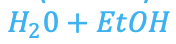 Purification du mélange
Source : garrett-gardner.com
I) Composition d’un mélange
Cadre de l’étude : mélange homogène
I) Composition d’un mélange
Cadre de l’étude : mélange homogène
- eau et éthanol totalement miscibles
I) Composition d’un mélange
Cadre de l’étude : mélange homogène
- eau et éthanol totalement miscibles
- pas de réactions chimiques entre les deux
I) Composition d’un mélange
Rappels :
Fraction molaire
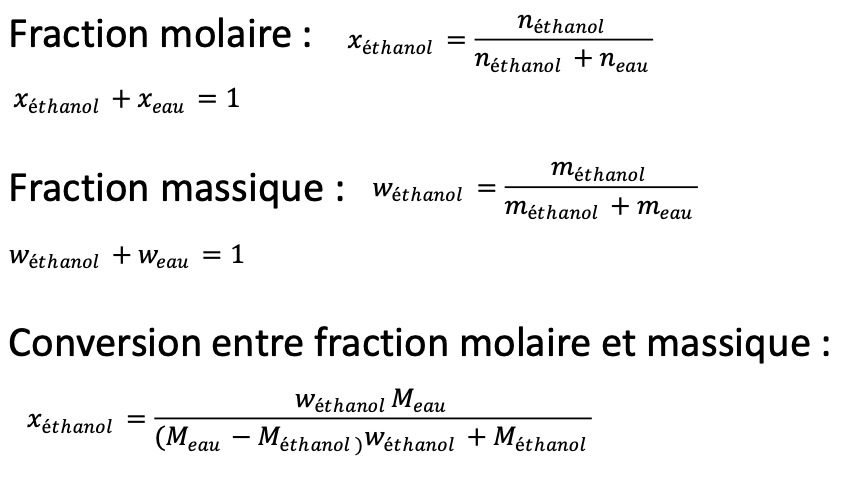 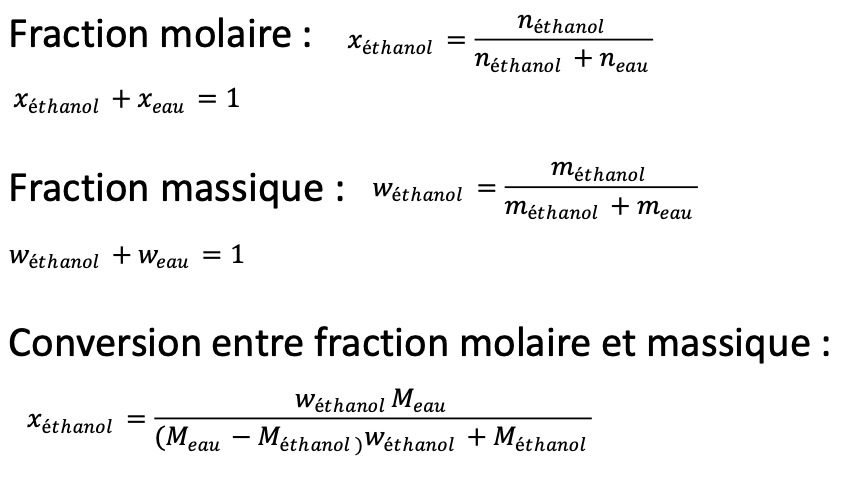 avec ici :
I) Composition d’un mélange
Rappels :
Fraction massique
Fraction molaire
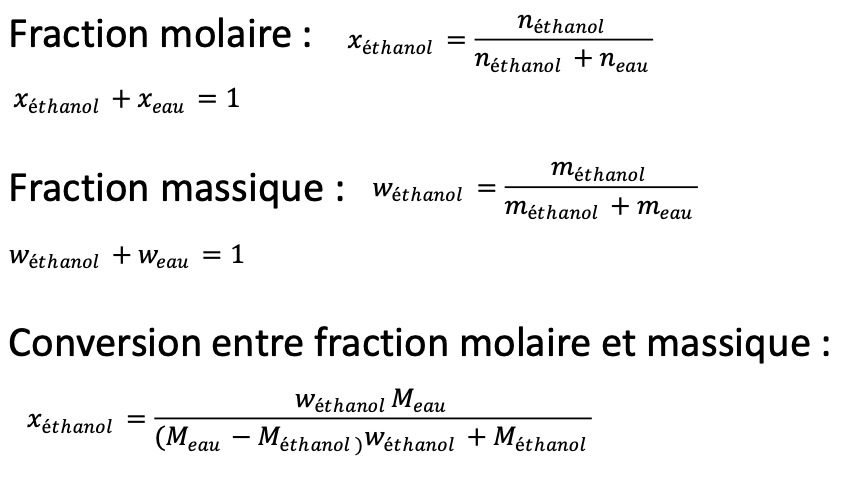 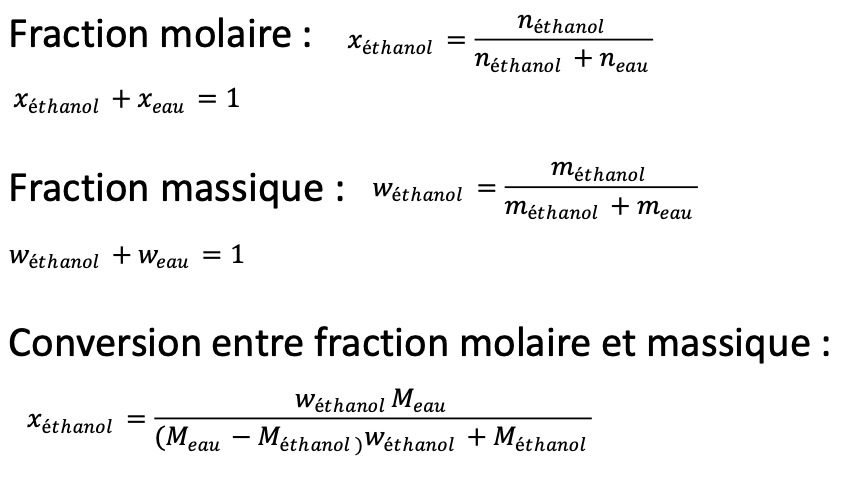 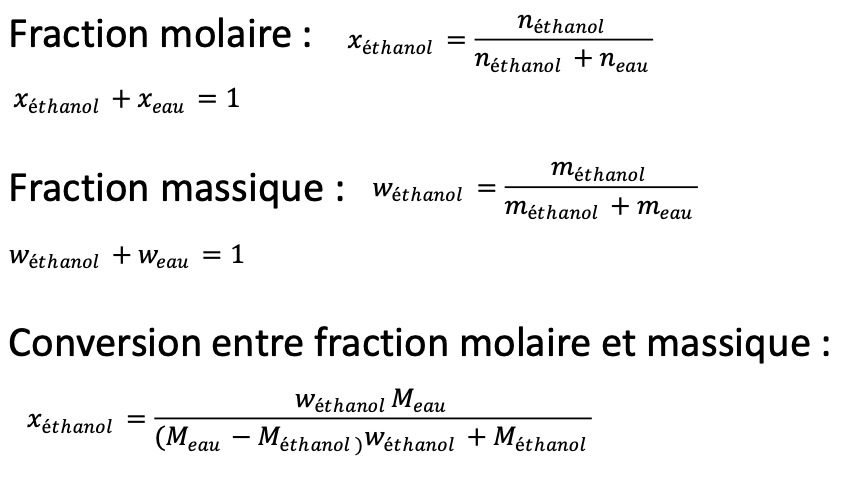 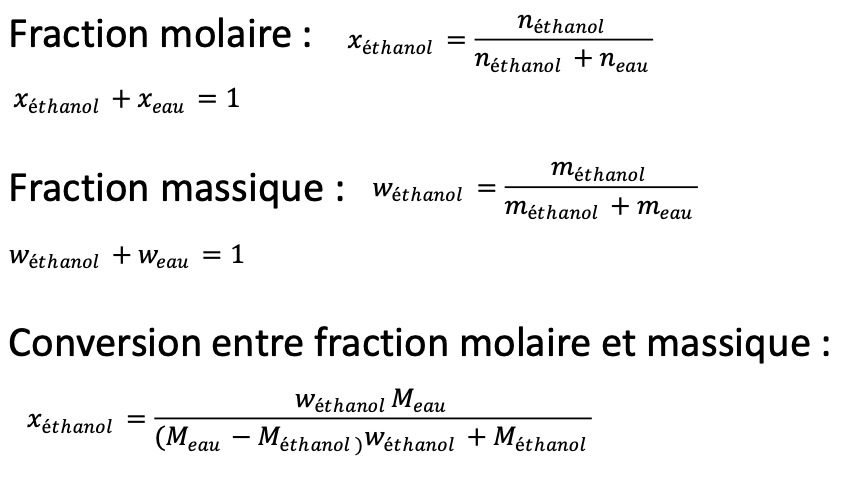 avec ici :
avec ici :
I) Composition d’un mélange
Rappels :
Fraction massique
Fraction molaire
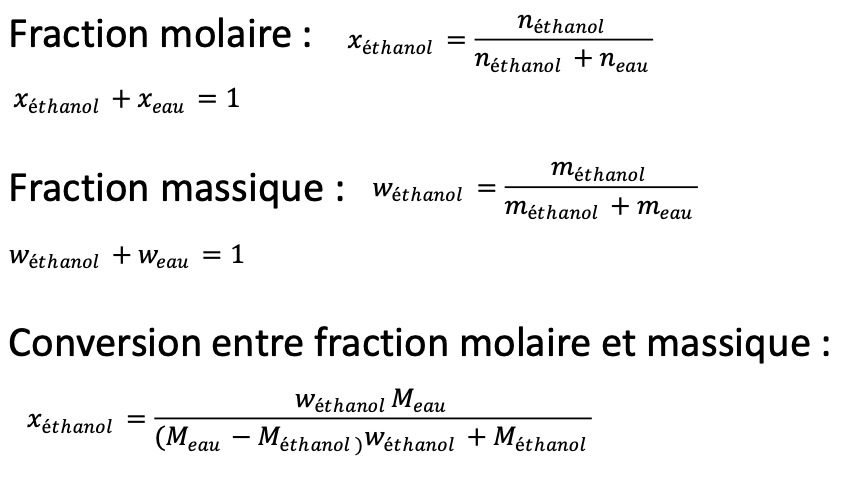 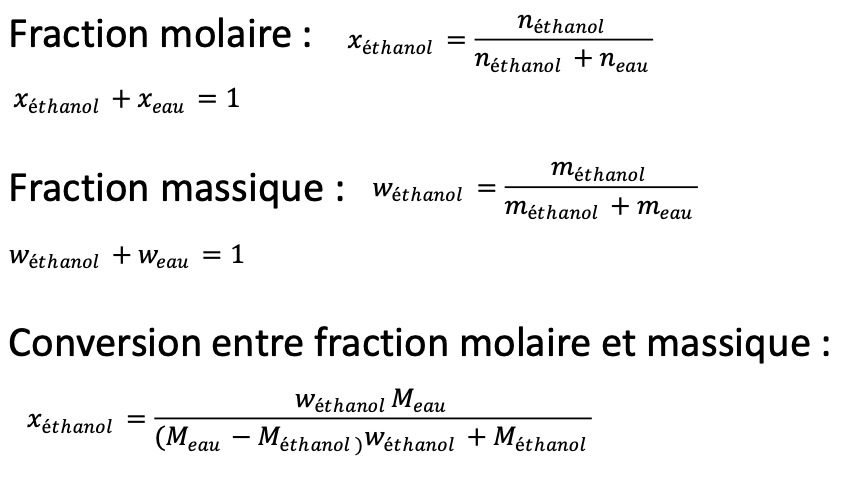 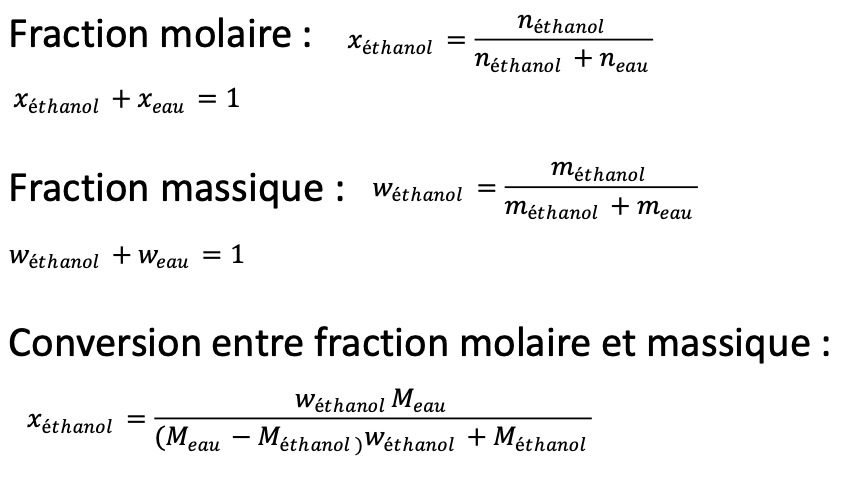 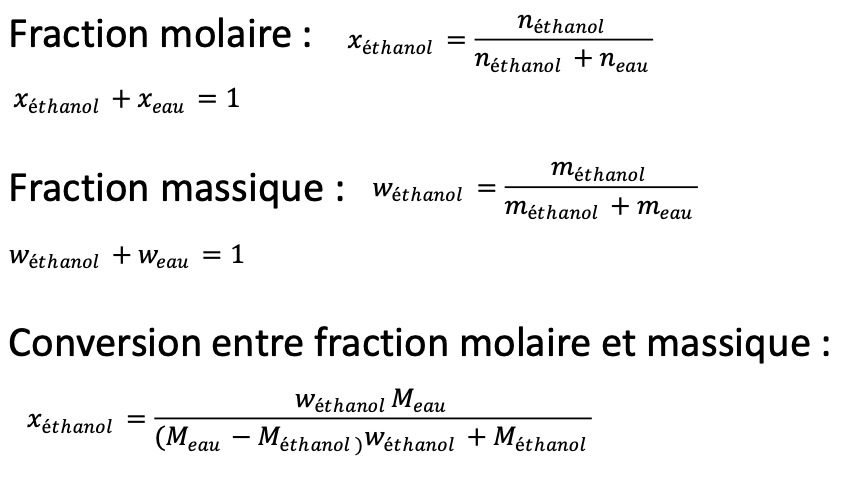 avec ici :
avec ici :
Conversion entre fraction molaire et massique
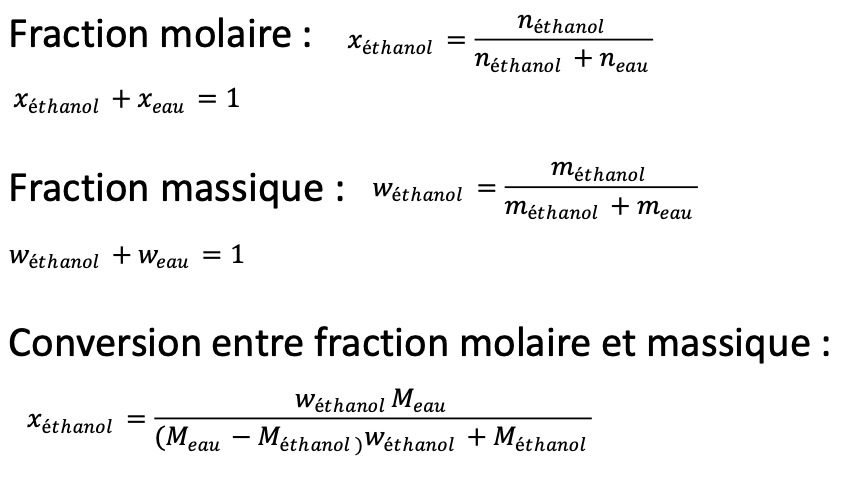 II.1) Mélange idéal : benzène-toluène
Teb(T)=111°C
Teb(B)=80°C
Source : wikipédia.fr
II.1) Mélange idéal : benzène-toluène
Teb(T)=111°C
Teb(B)=80°C
Source : wikipédia.fr
II.1) Mélange idéal : benzène-toluène
Teb(T)=111°C
Apparition de la première bulle de vapeur
Teb(B)=80°C
Source : wikipédia.fr
II.1) Mélange idéal : benzène-toluène
Teb(T)=111°C
Apparition de la première bulle de vapeur
Teb(B)=80°C
Source : wikipédia.fr
II.1) Mélange idéal : benzène-toluène
Teb(T)=111°C
Disparition de la dernière goutte de liquide
Apparition de la première bulle de vapeur
Teb(B)=80°C
Source : wikipédia.fr
II.1) Mélange idéal : benzène-toluène
Teb(T)=111°C
Disparition de la dernière goutte de liquide
Apparition de la première bulle de vapeur
Teb(B)=80°C
Source : wikipédia.fr
II.1) Mélange idéal : benzène-toluène
Teb(T)=111°C
Disparition de la dernière goutte de liquide
Apparition de la première bulle de vapeur
Teb(B)=80°C
0.28
Source : wikipédia.fr
II.2) Écart à l’idéalité
Source : HPrépa, PC PC*, A. Durupthy
Azéotrope
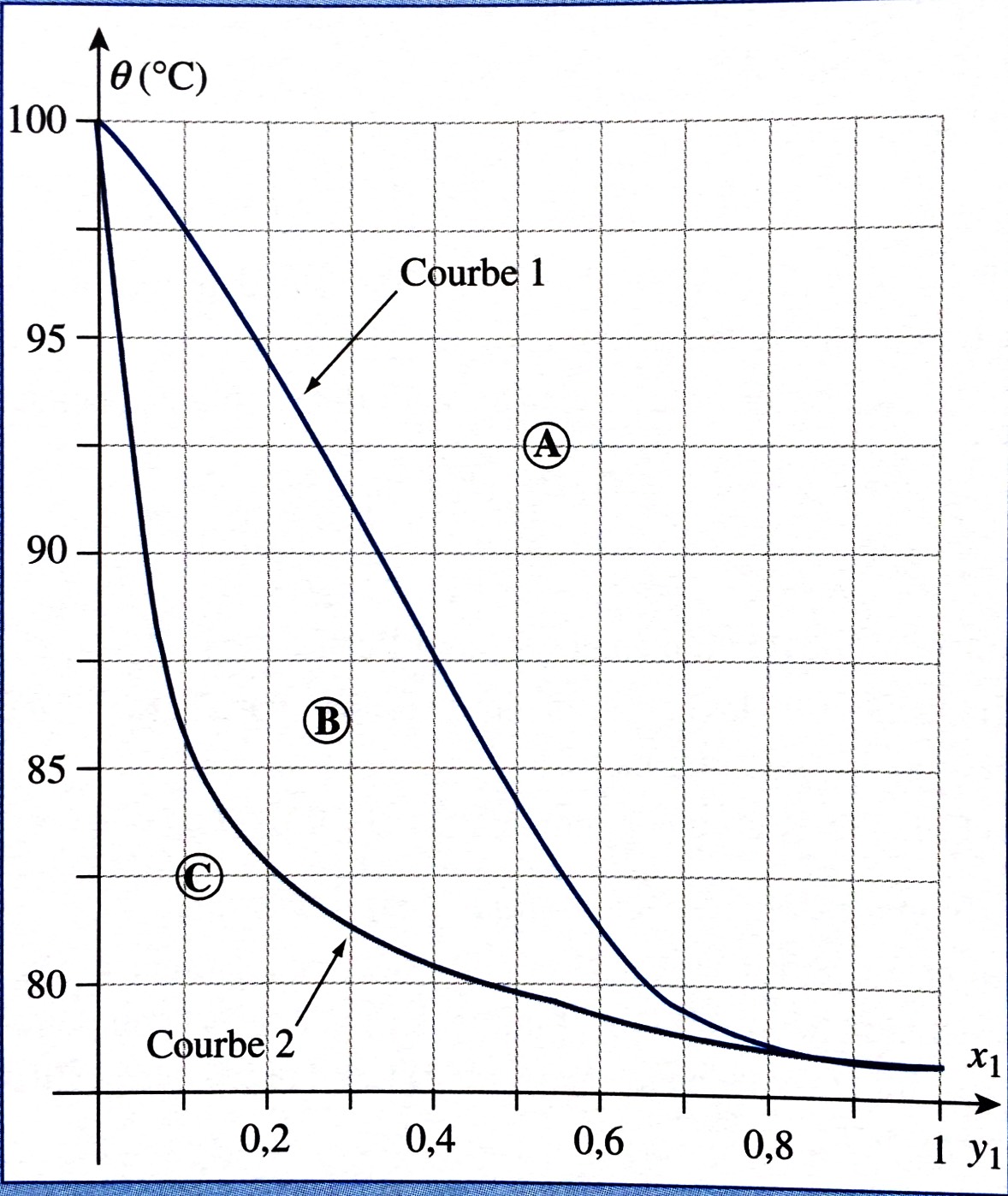 v
l+v
Azéotrope
l
Eau-éthanol
Acétone-chloroforme
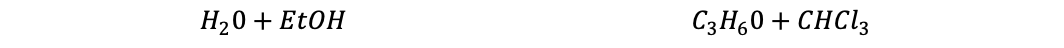 III.1) Distillation simple
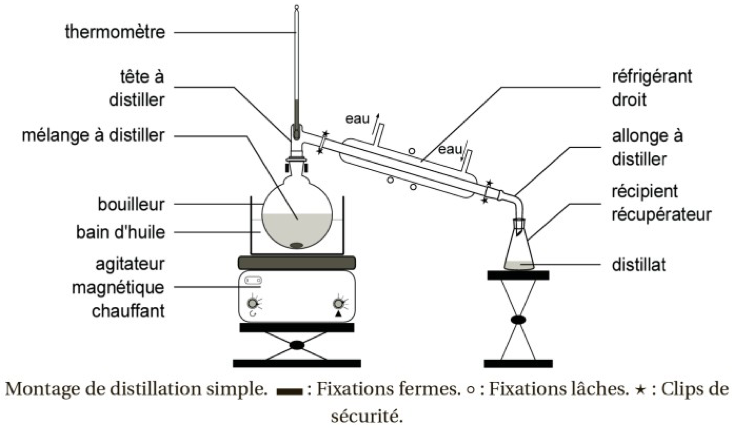 Source : dlecorgnechimie.fr
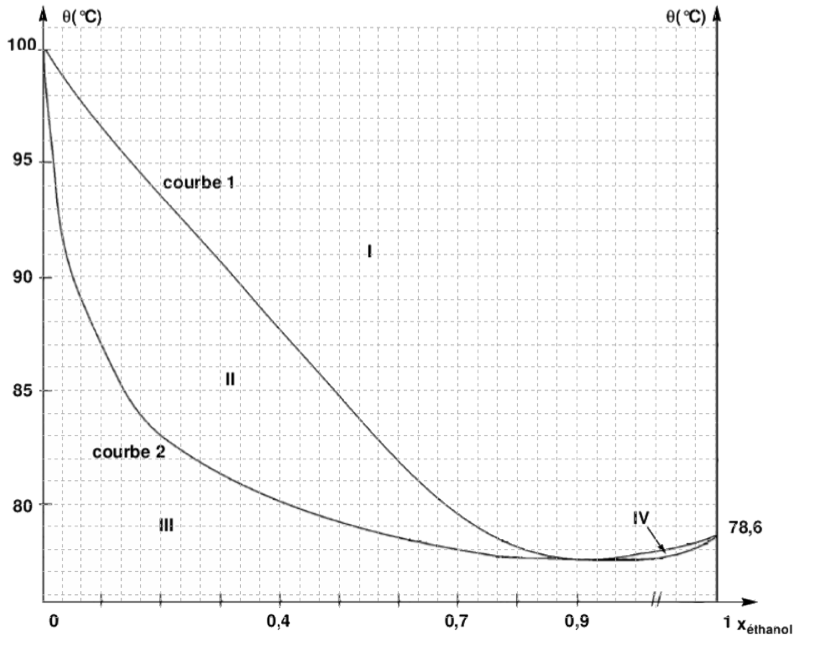 Source : chimie.ens.fr
III.1) Distillation simple
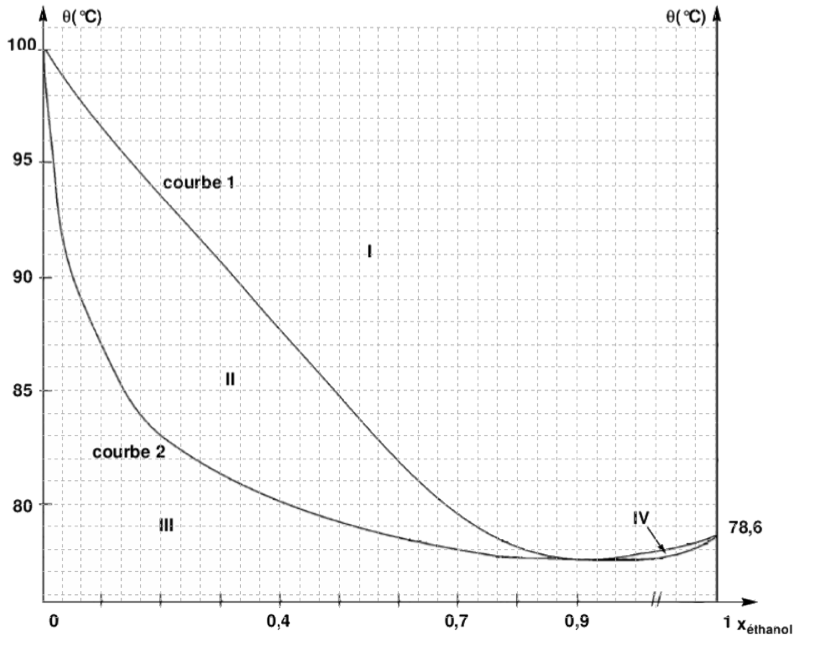 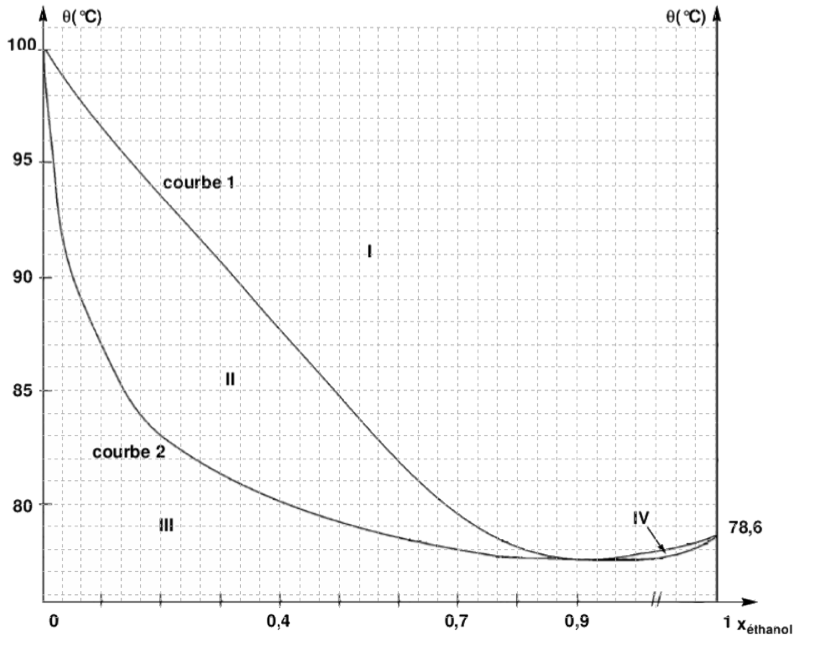 1ère Bulle de vapeur
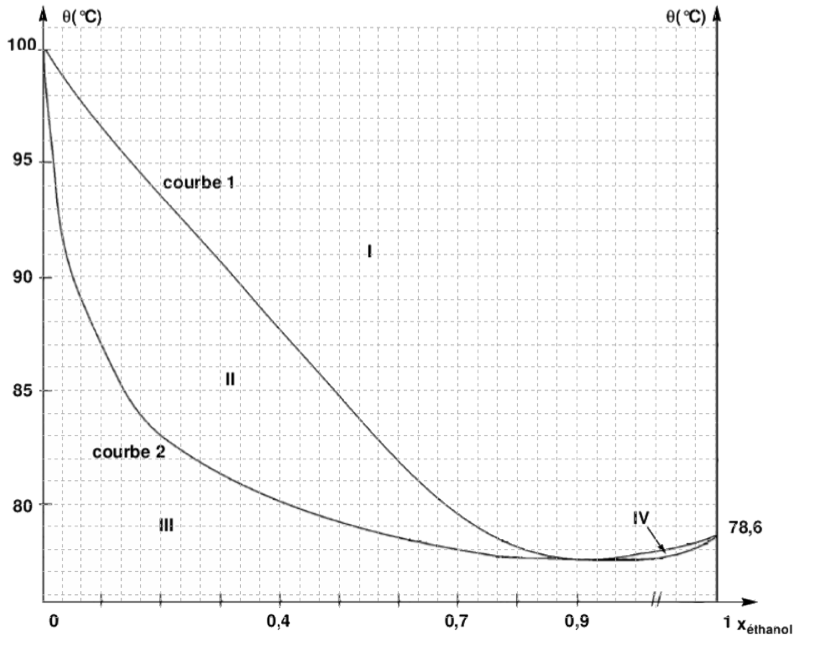 Vapeur
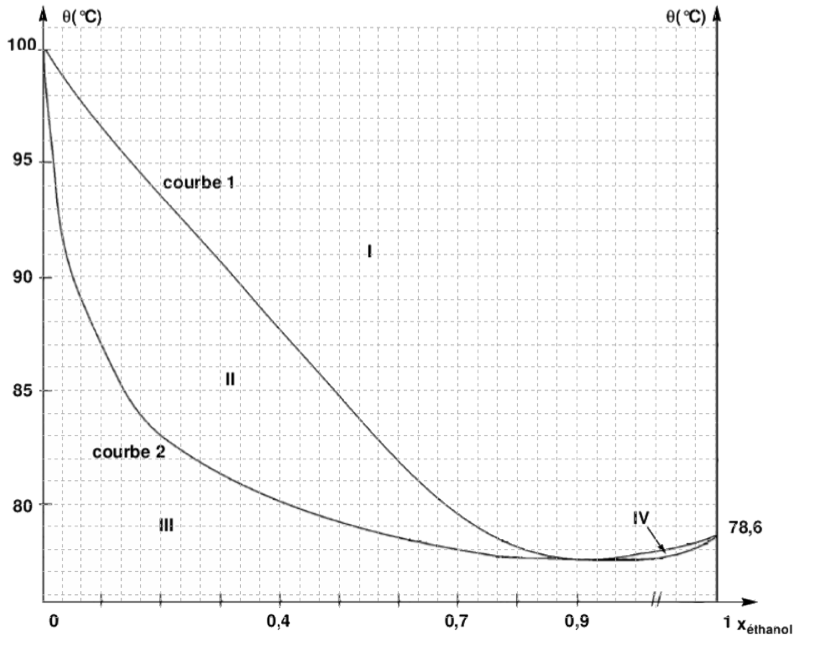 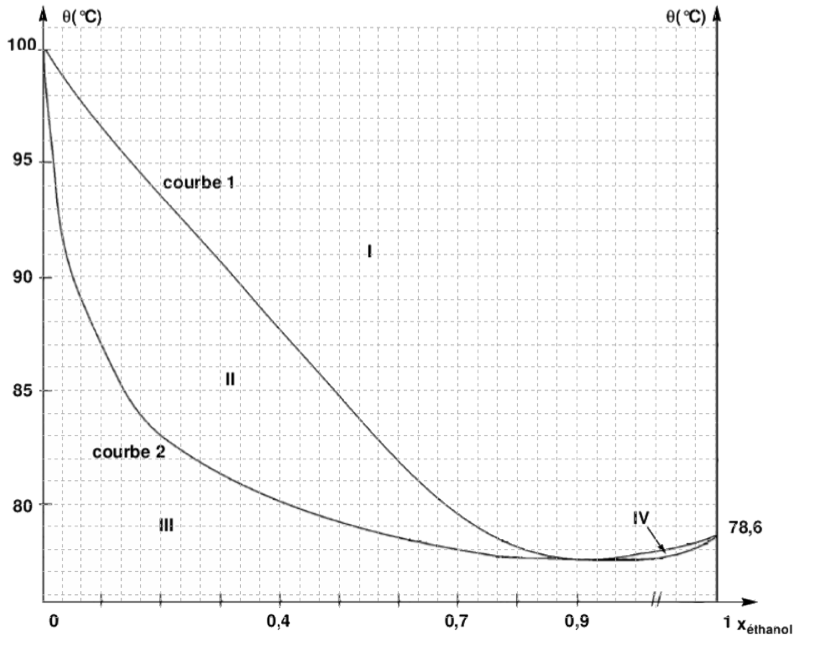 Liquide +Vapeur
Xéthanol
Liquide
Distillat 1
Ballon
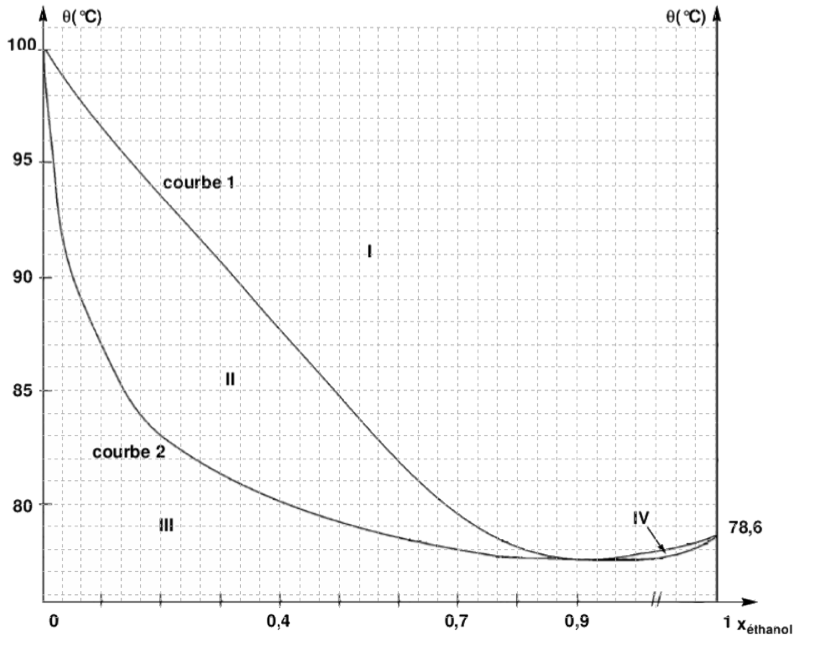 Source : chimie.ens.fr
III.1) Distillation simple
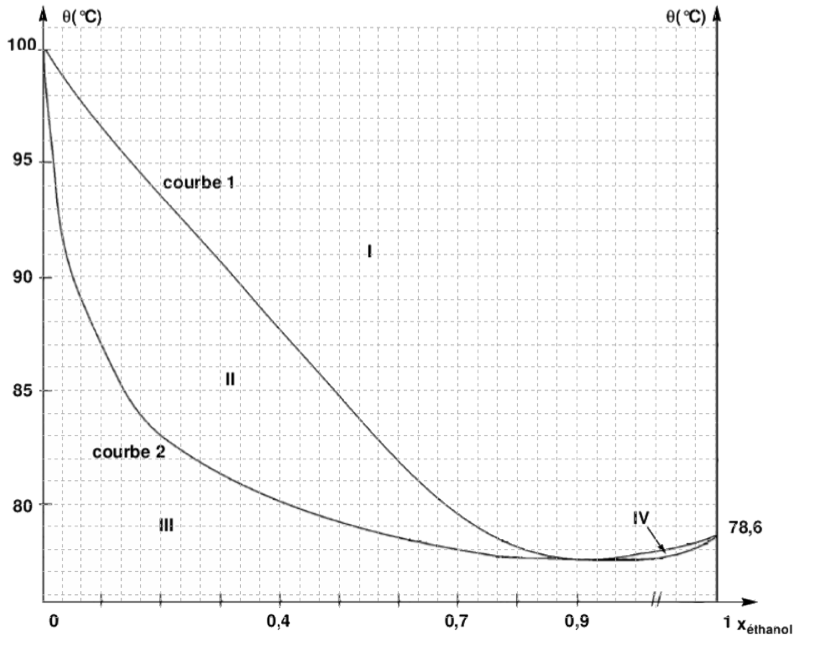 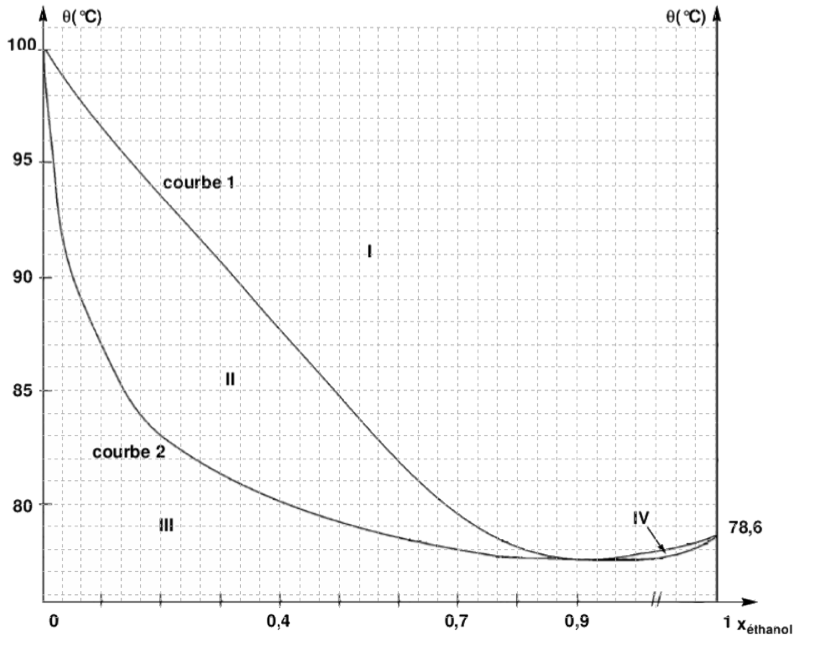 2ème Bulle de vapeur
1ère Bulle de vapeur
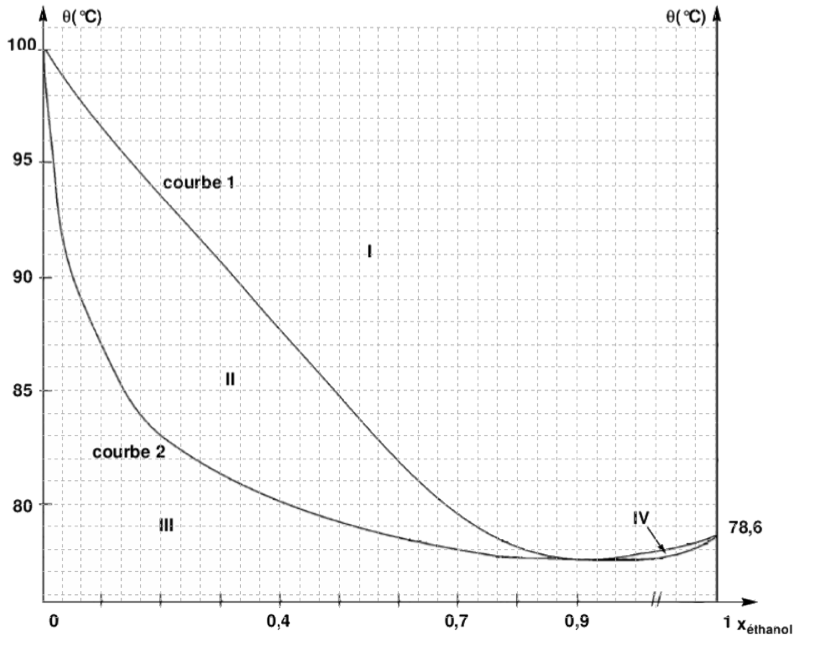 Vapeur
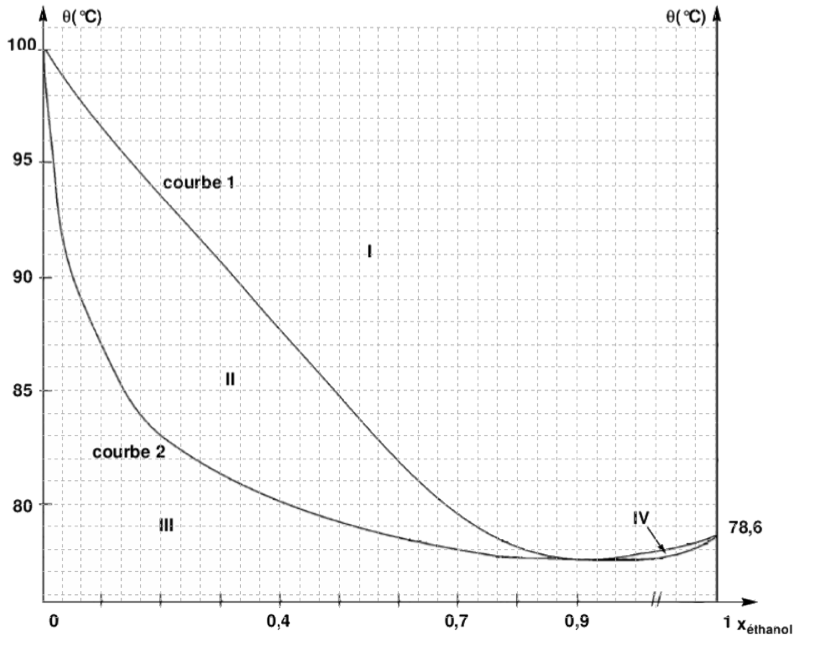 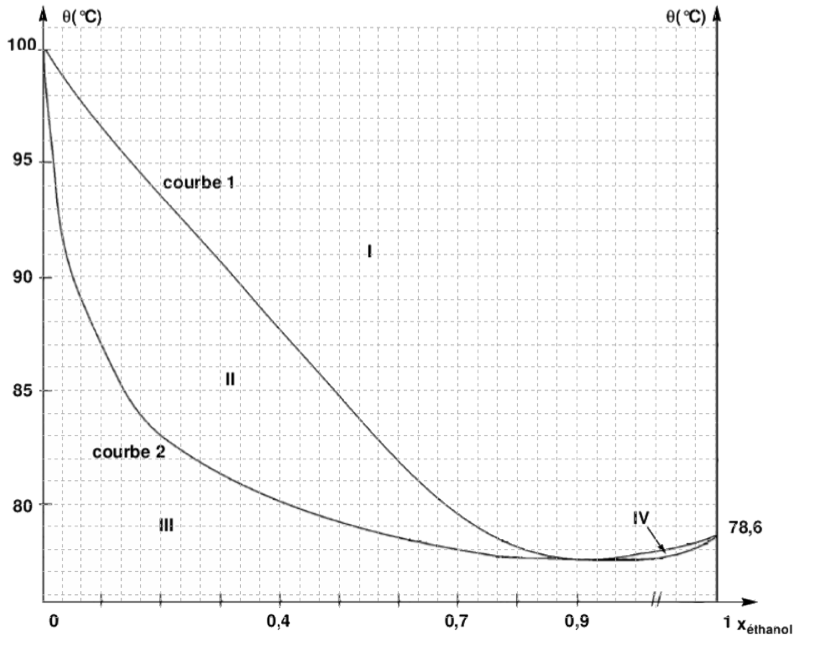 Liquide +Vapeur
Xéthanol
Résidu
Liquide
Distillat 2
Distillat 1
Ballon
III.2) Distillation fractionnée
https://www.youtube.com/watch?v=Z6OyNB8V7Hc&t=246s
III.2) Distillation fractionnée
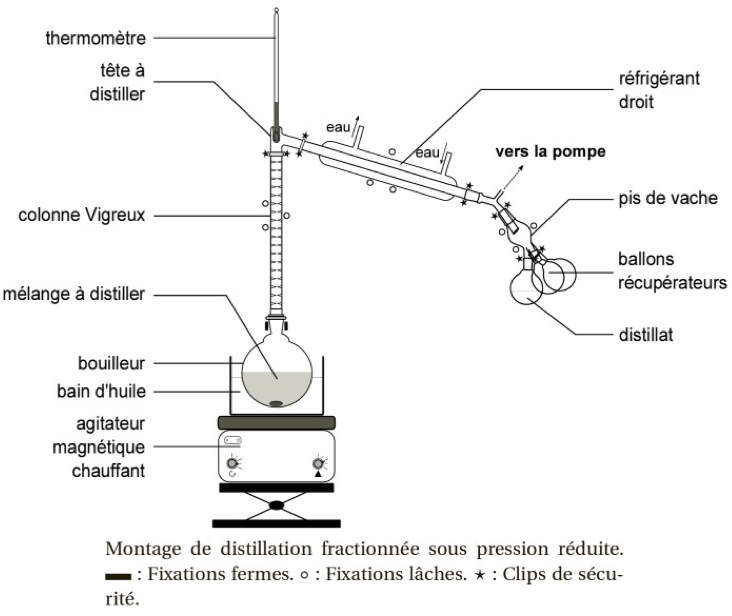 Source : dlecorgnechimie.fr
III.2) Distillation fractionnée
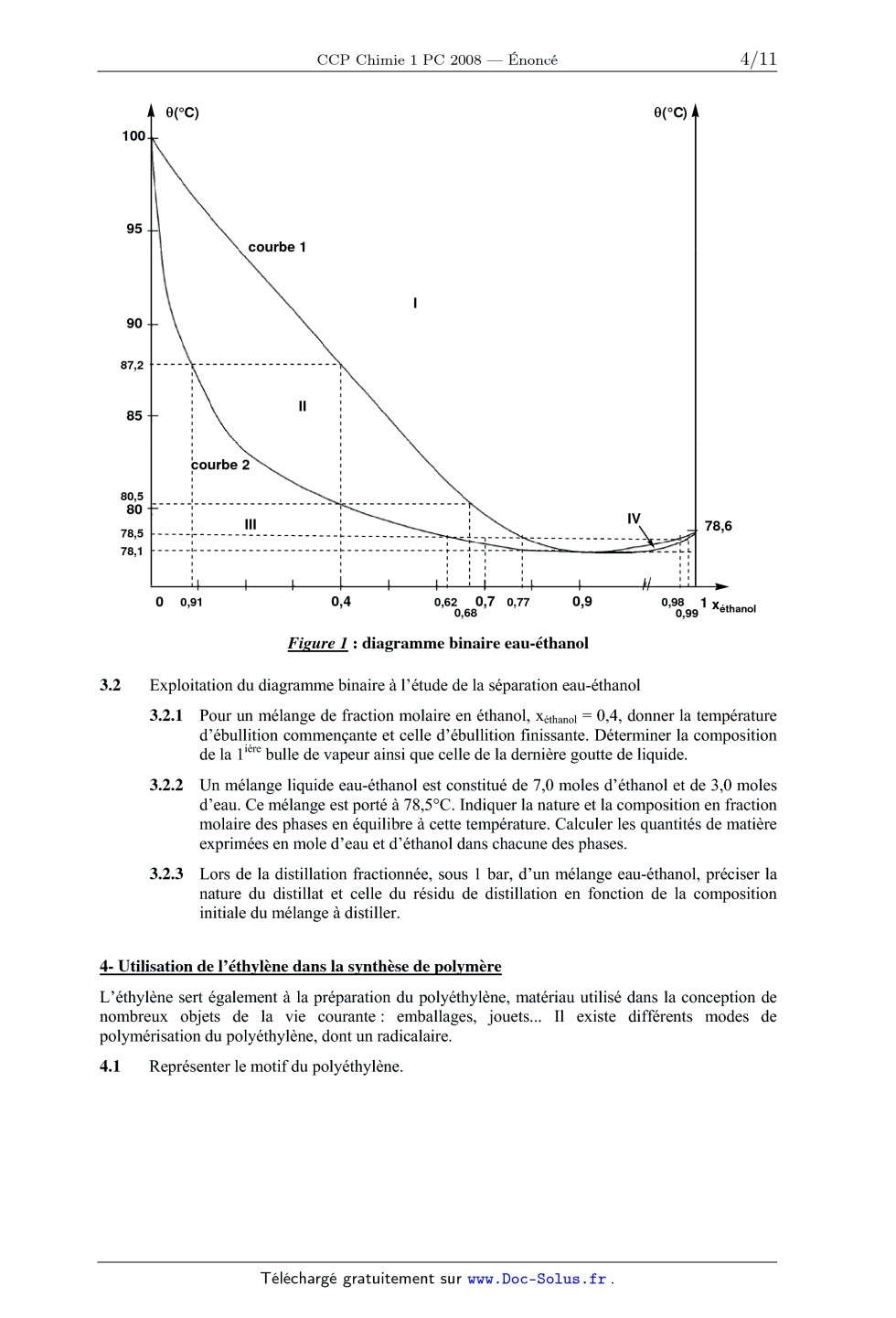 1ère distillation
Xéthanol
III.2) Distillation fractionnée
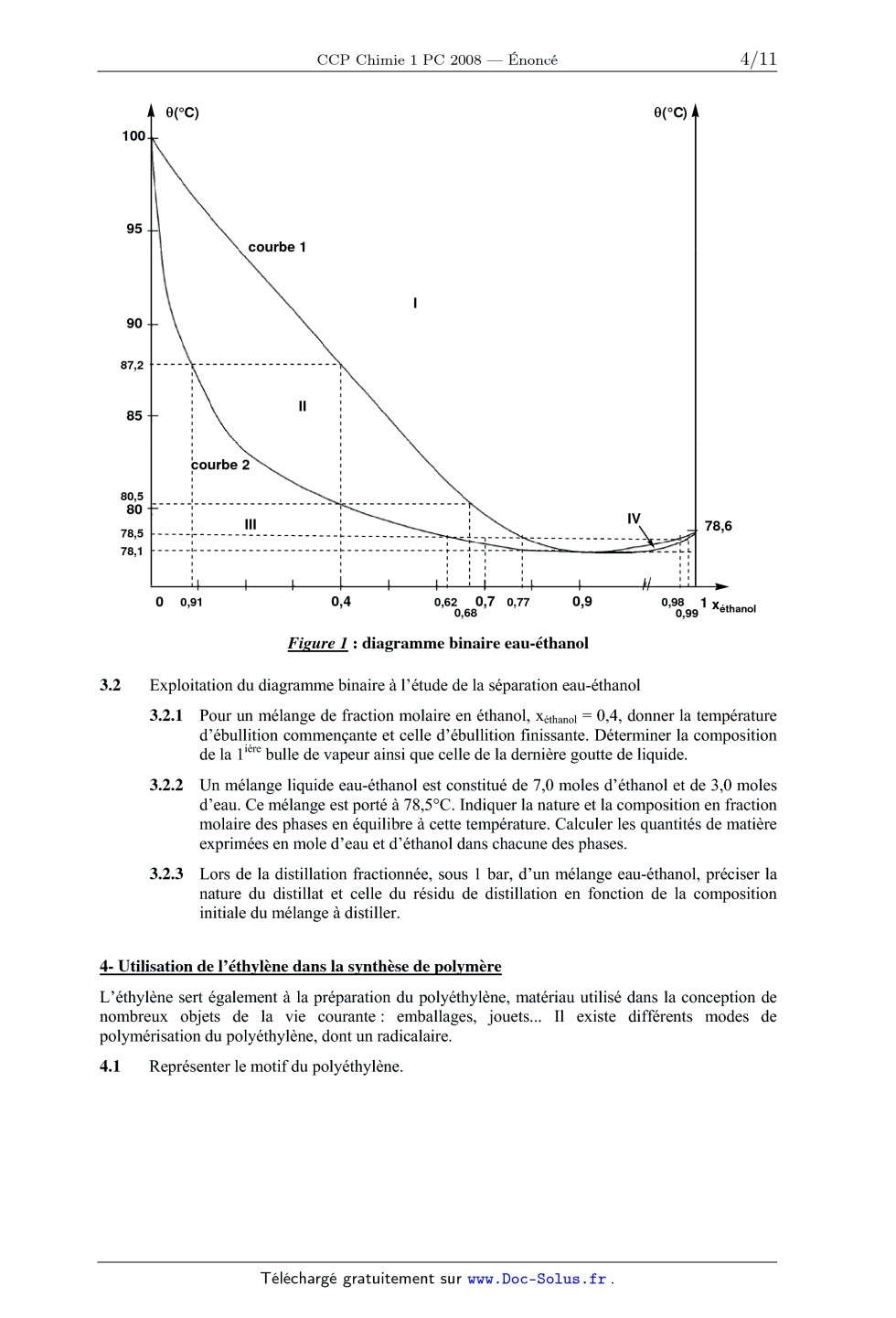 1ère distillation
2ème distillation
Xéthanol
III.2) Distillation fractionnée
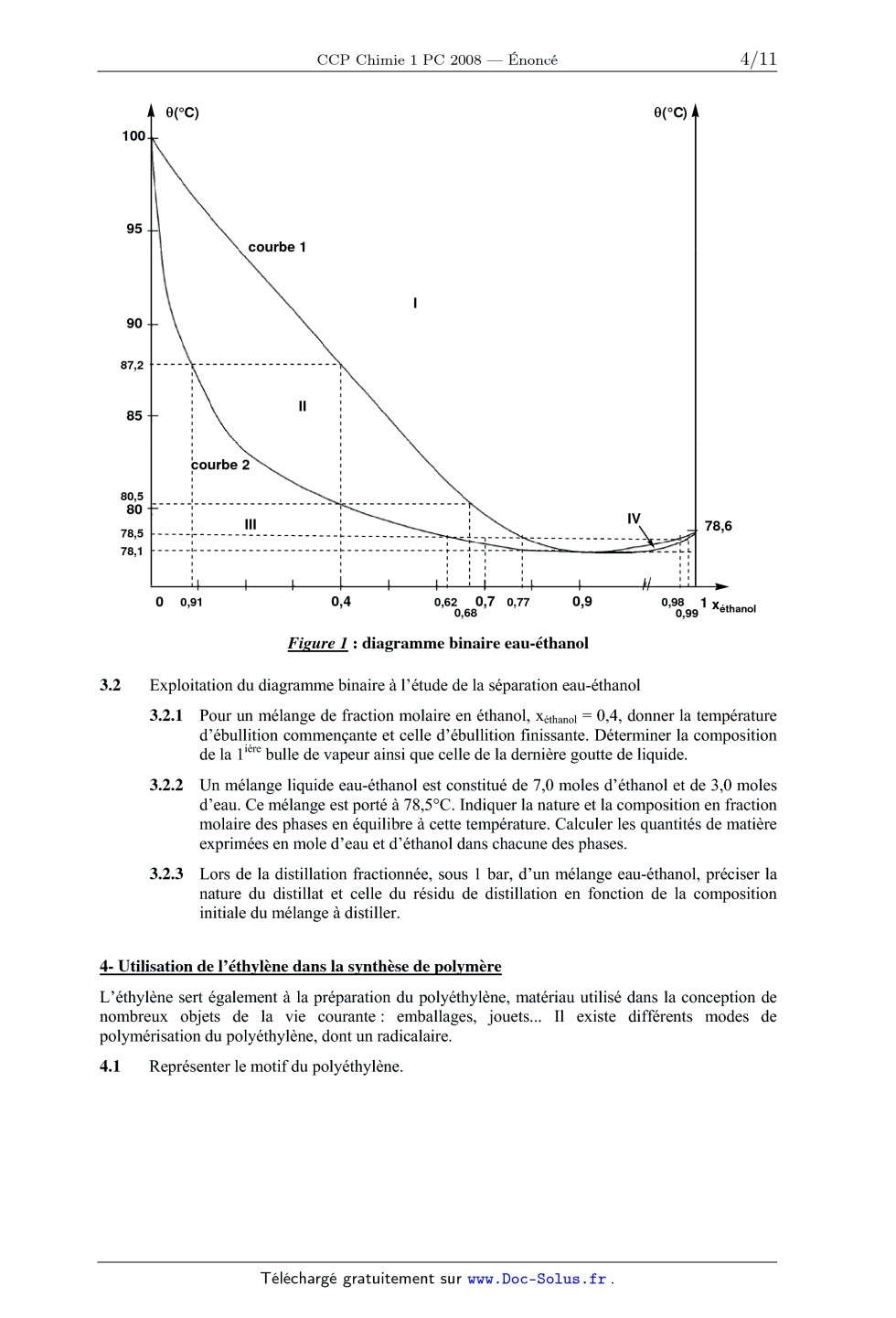 1ère distillation
2ème distillation
3ème distillation
Xéthanol
III.2) Distillation fractionnée
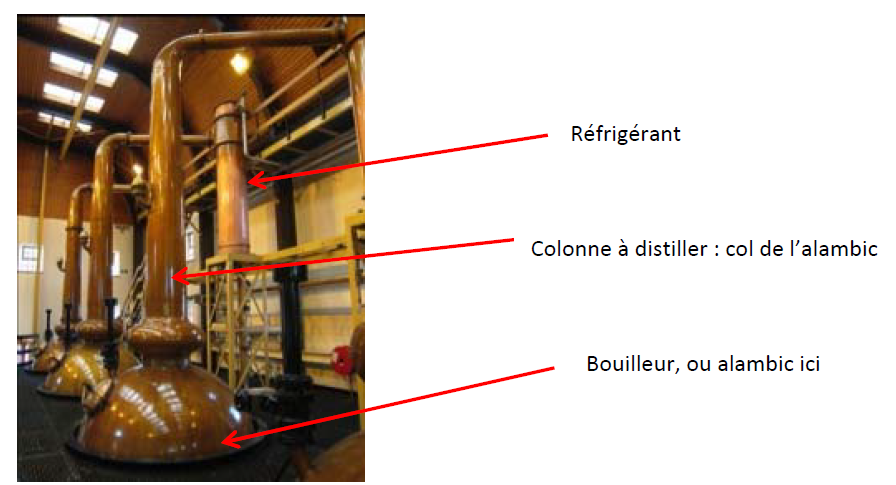 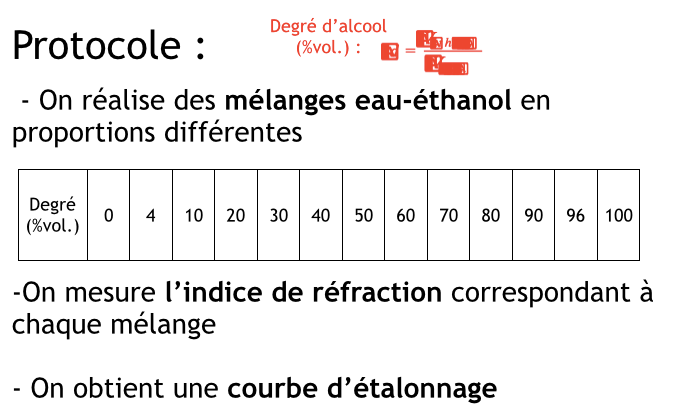 III.3) Efficacité de la distillation
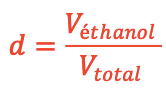 III.3) Efficacité de la distillation
Droite d’étalonnage avec l’indice de réfraction
III.2) Distillation fractionnée
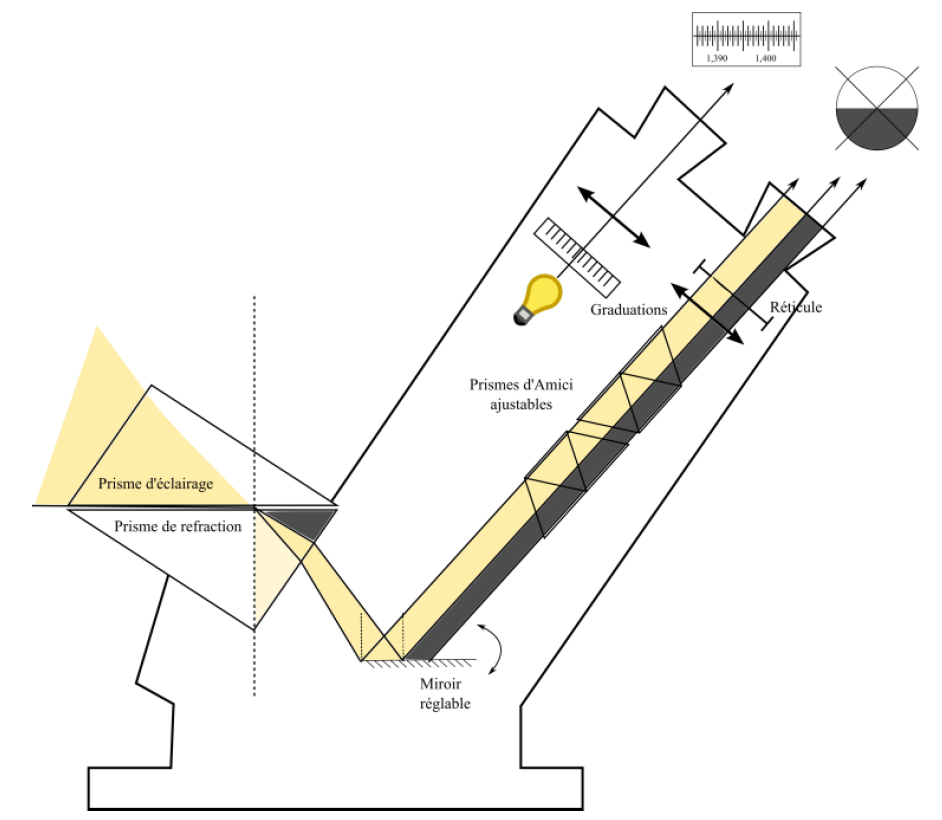 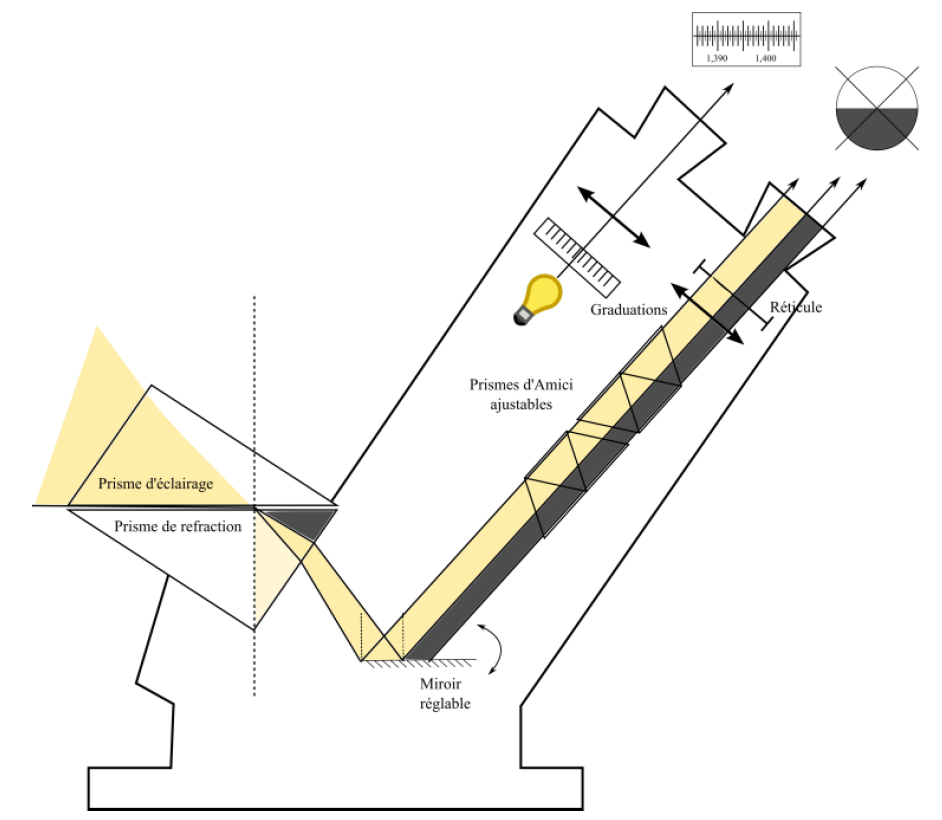 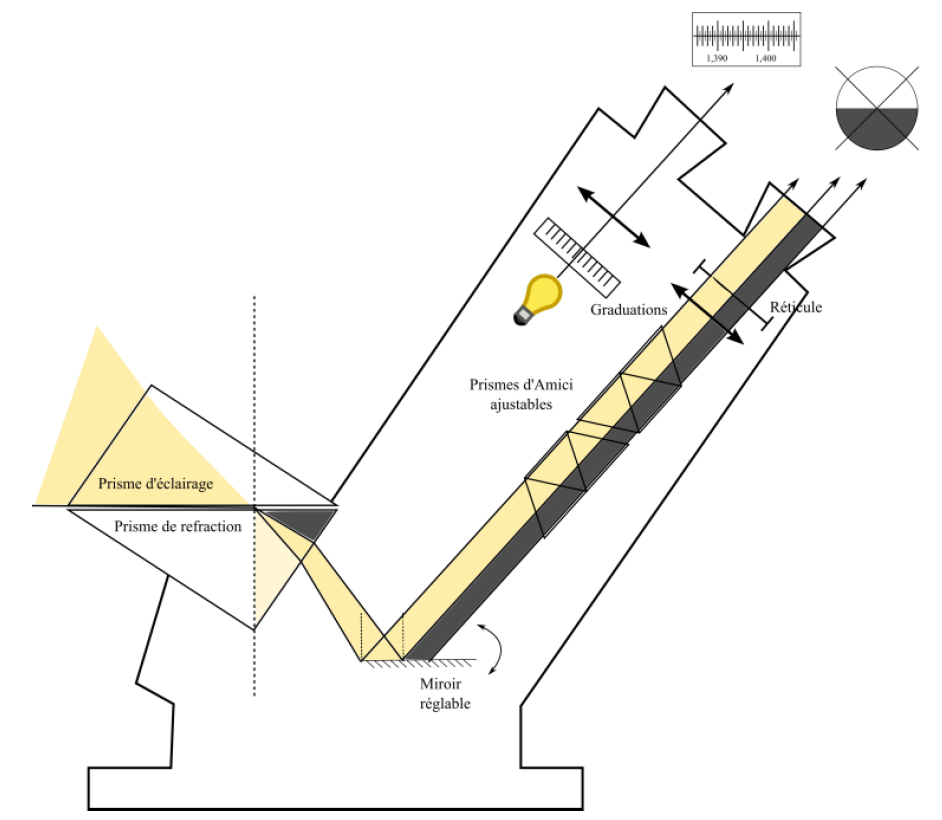 Principe du refractomètre :
Conclusion
Principe de l’évaporateur rotatif :
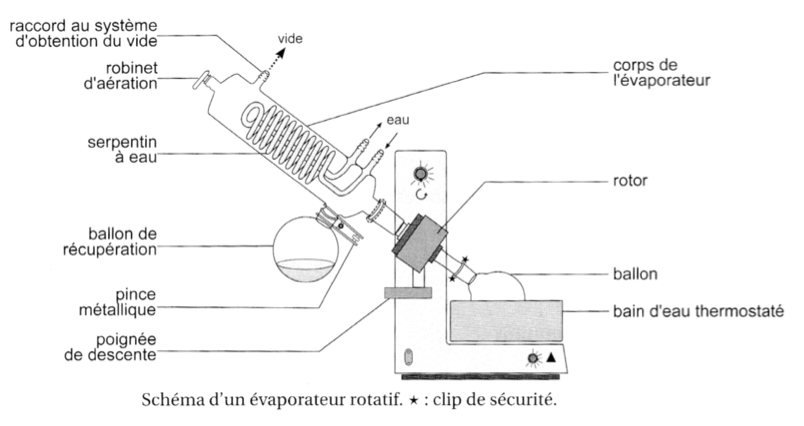 Source : dlecorgnechimie.fr